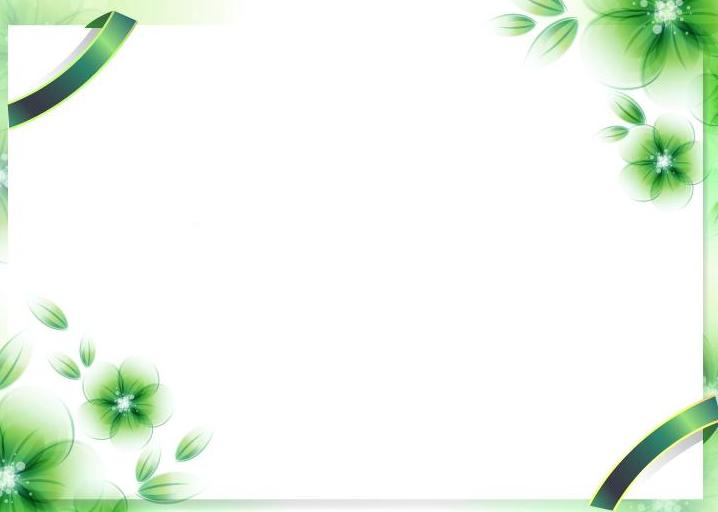 «Цветик-семицветик»
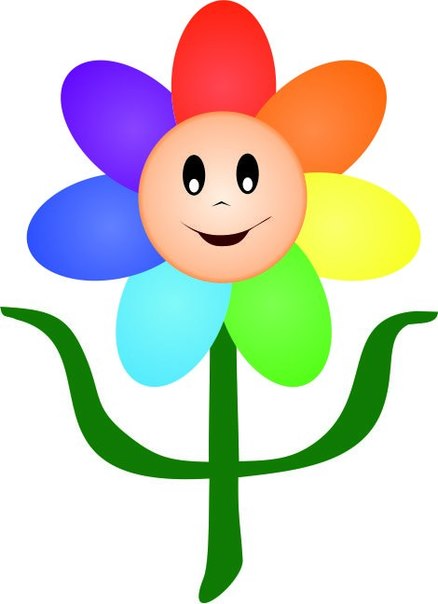 Музыкально-дидактическая 
игра для детей 
среднего дошкольного 
возраста
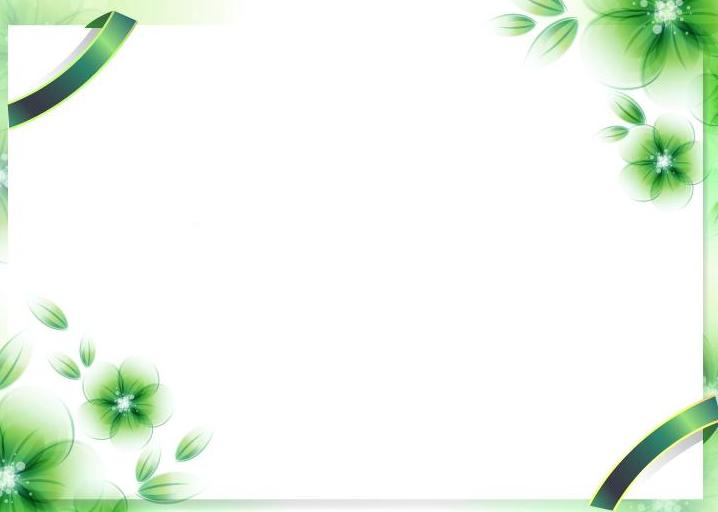 Цель: Закрепление пройденного музыкального репертуара.

Задачи: 
Развивать певческие навыки, музыкальную память;
Улучшать качество исполнения музыкально-ритмических движений.

Ход игровых действий: Детям предлагается по очереди выбирать лепесток любого цвета. Музыкальный руководитель, управляя презентацией, включает музыку выбранного лепестка, дети слушают и угадывают название песни, игры или танца. Если произведение правильно угадано, на выбранном лепестке появляется картинка, соответствующая названию и содержанию произведения. После этого дети исполняют музыкальный номер.
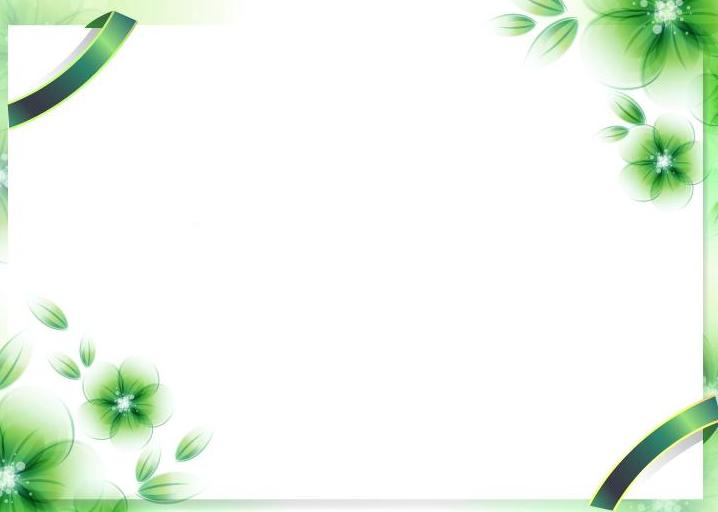 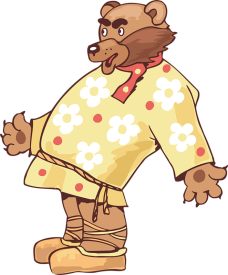 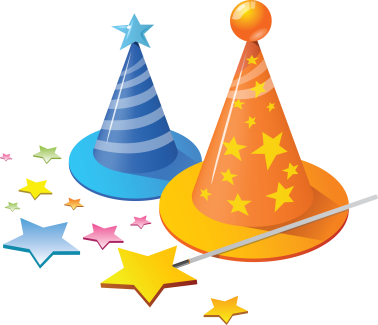 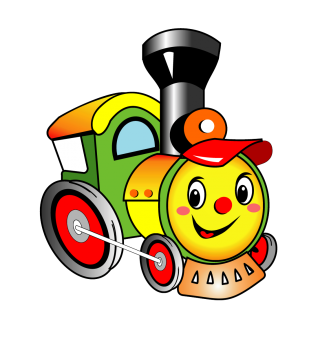 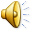 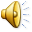 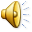 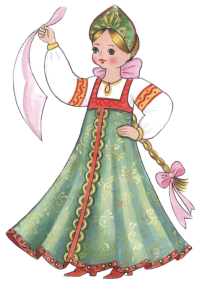 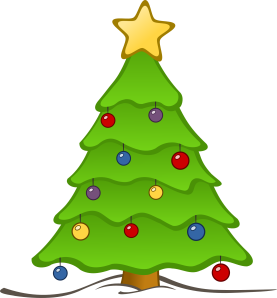 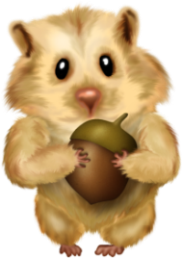 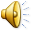 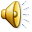 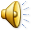 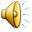 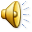 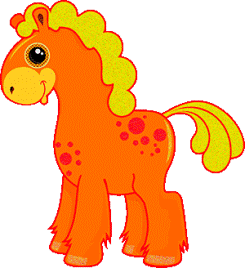 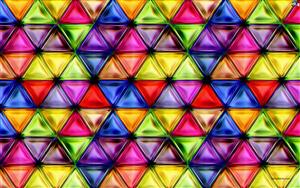